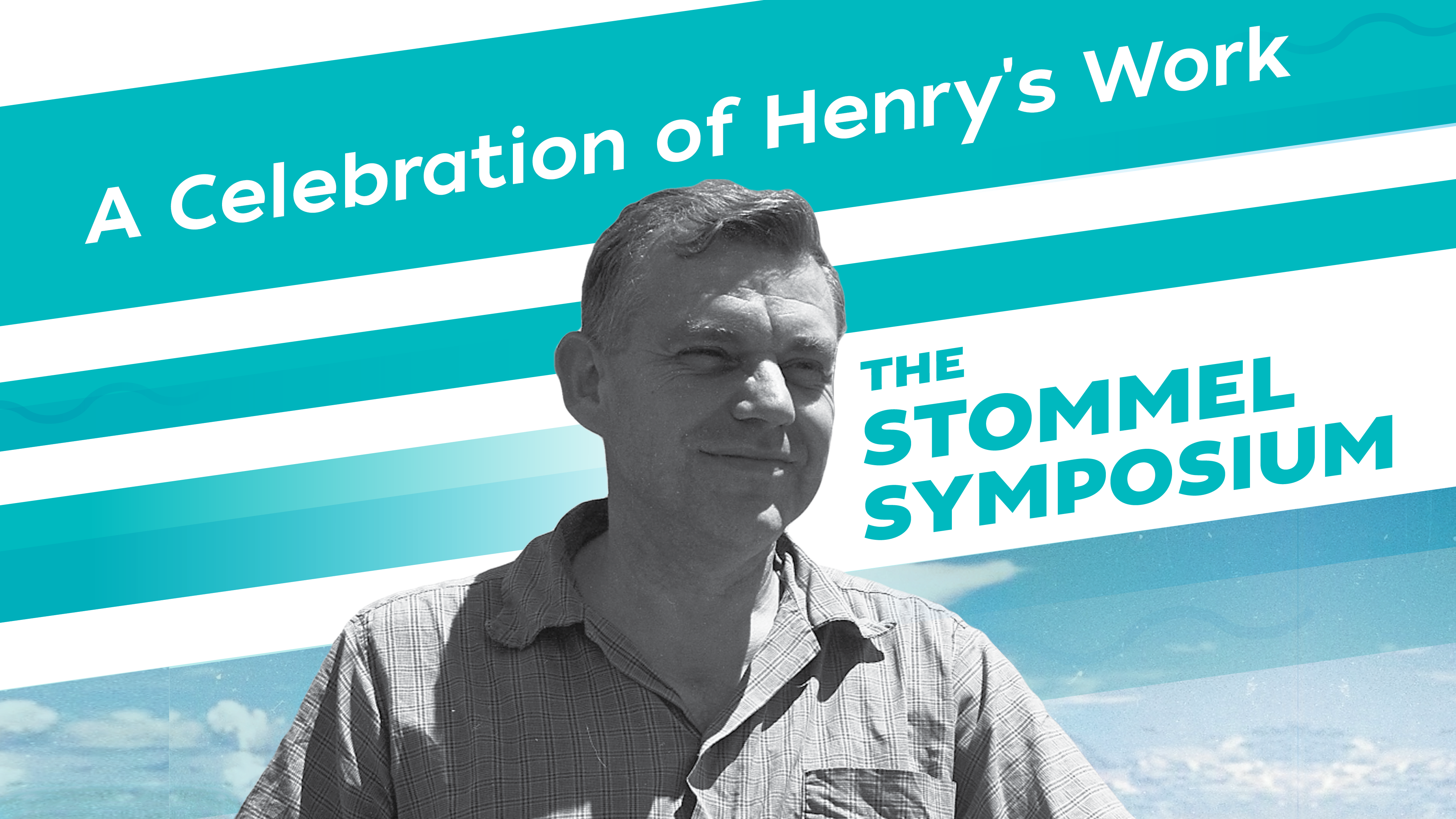 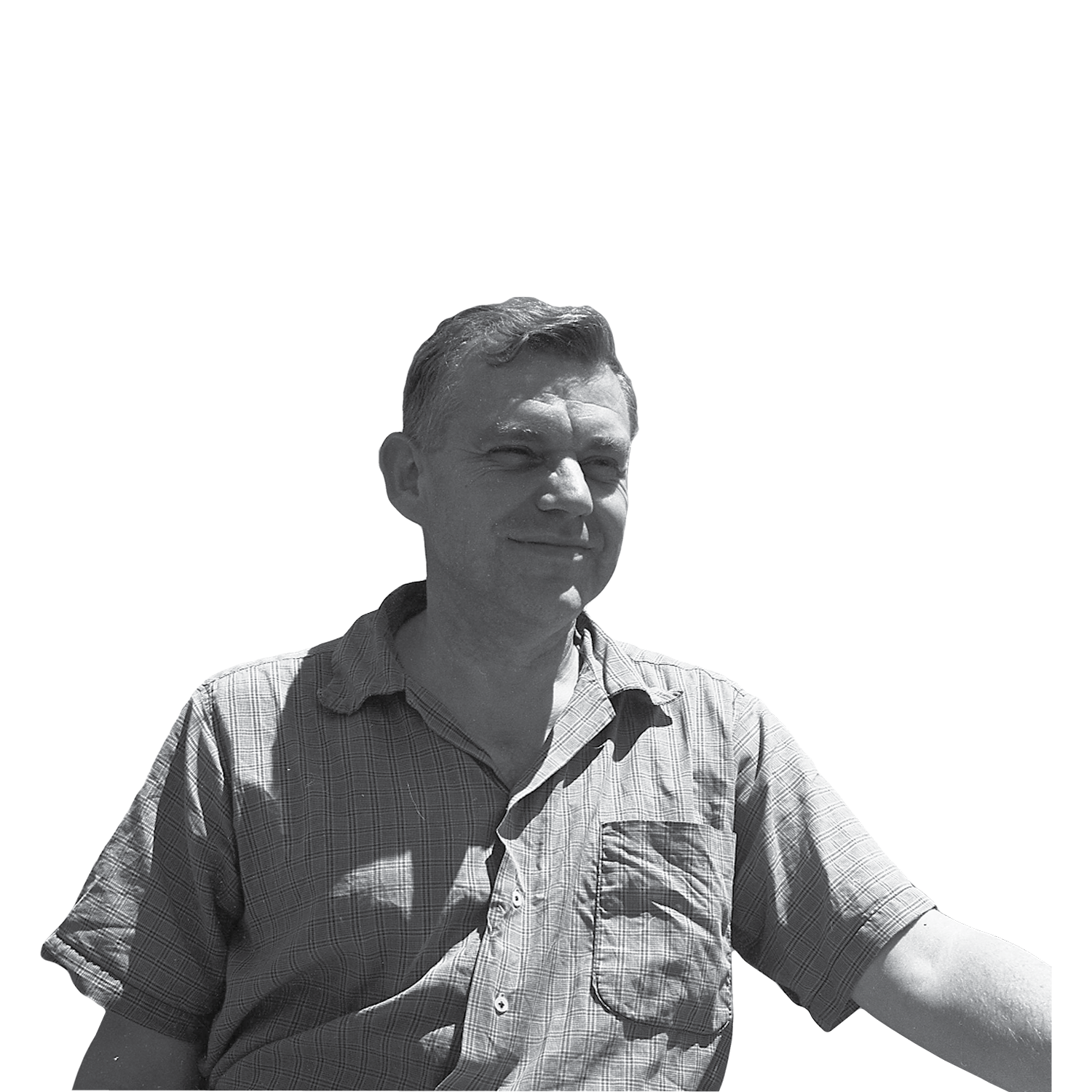 THE
STOMMEL 
SYMPOSIUM:
A Celebration of Henry's Work
TIME FOR A QUICK BREAK
We’ll be right back!
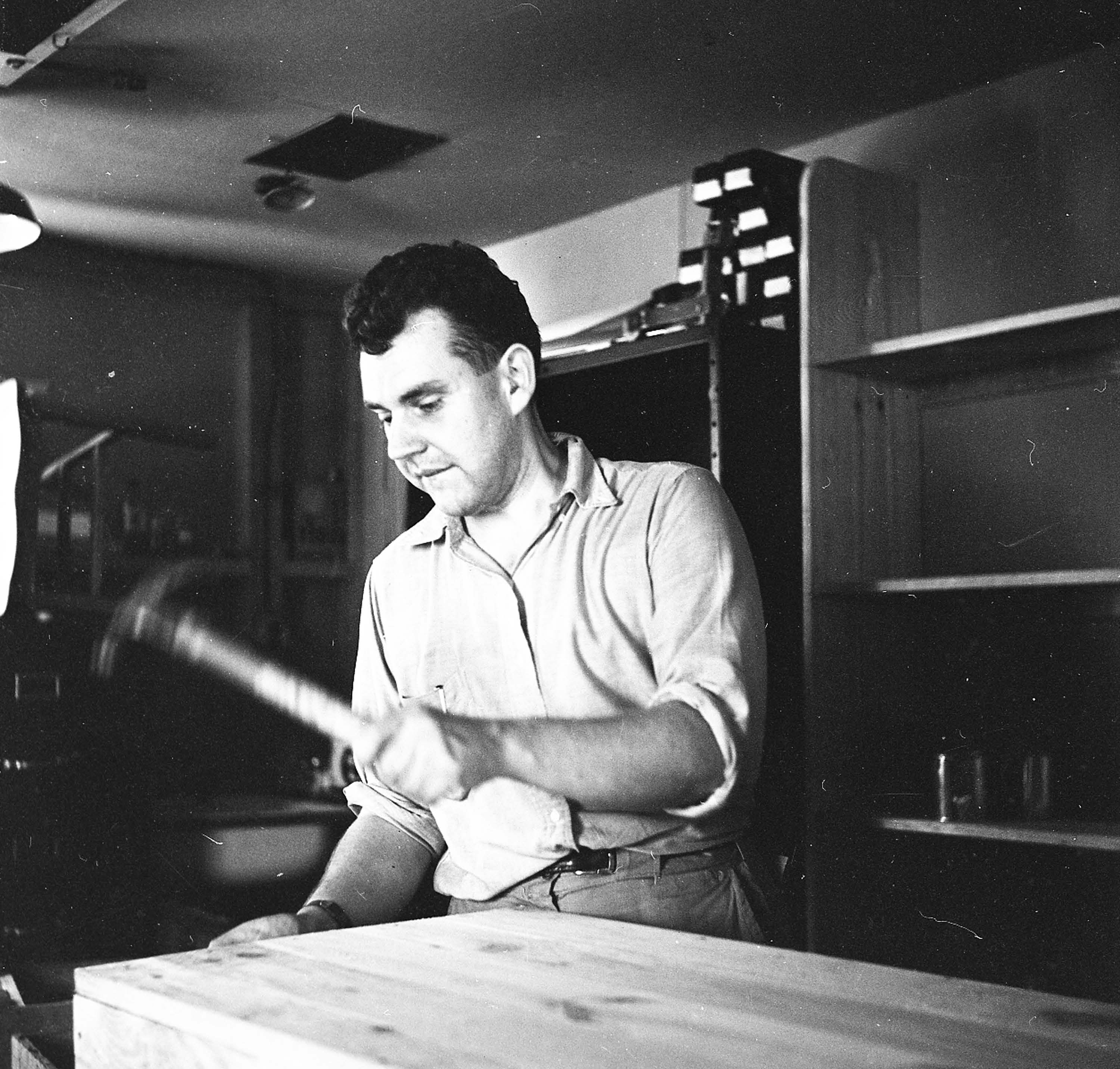 THE
STOMMEL 
SYMPOSIUM:
A Celebration of Henry's Work
Henry Stommel. January 1949 
(date is approximate)
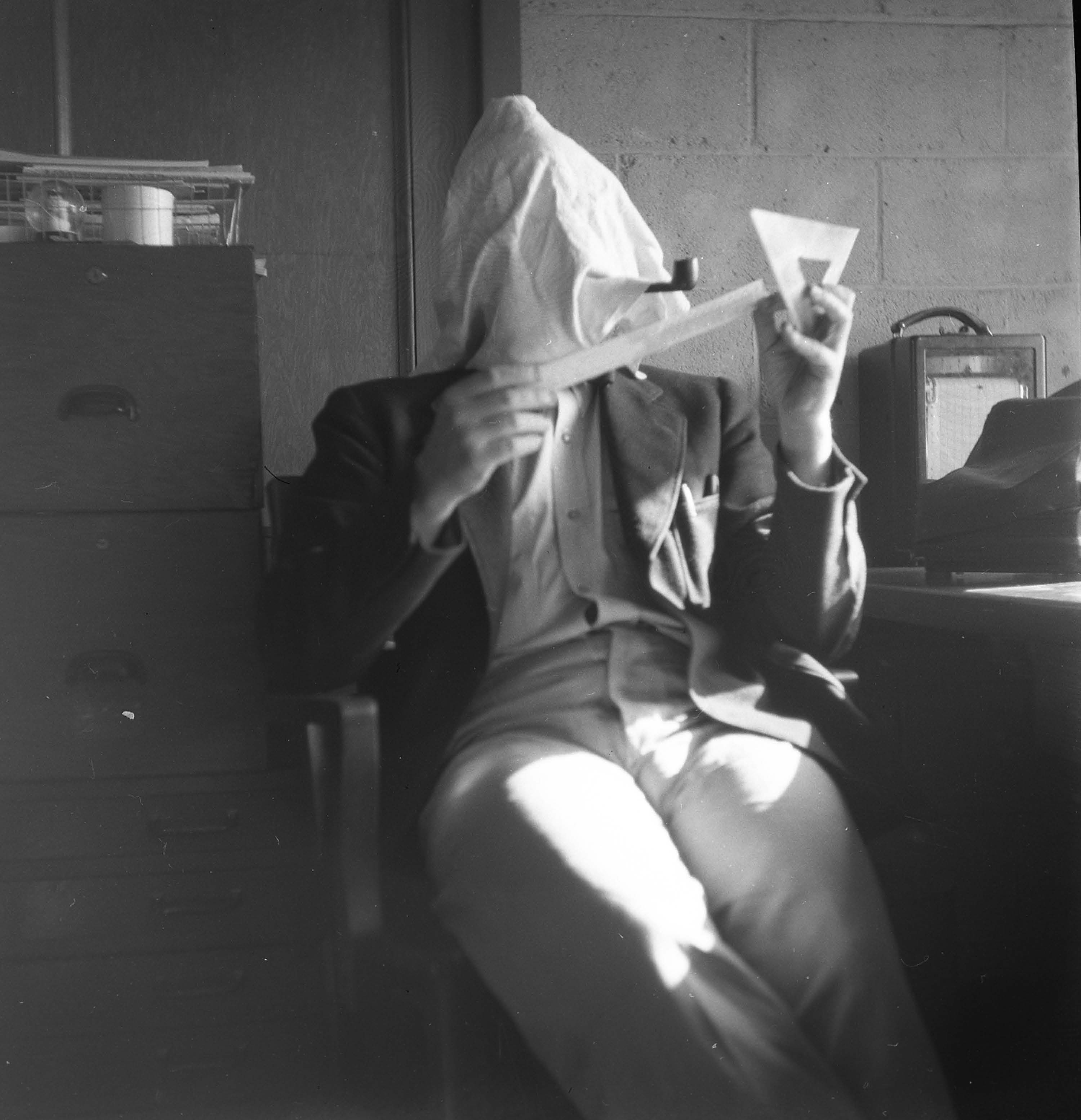 THE
STOMMEL 
SYMPOSIUM:
A Celebration of Henry's Work
Henry Stommel, "Oracle" mathematician.  June 1949 (date is approximate)
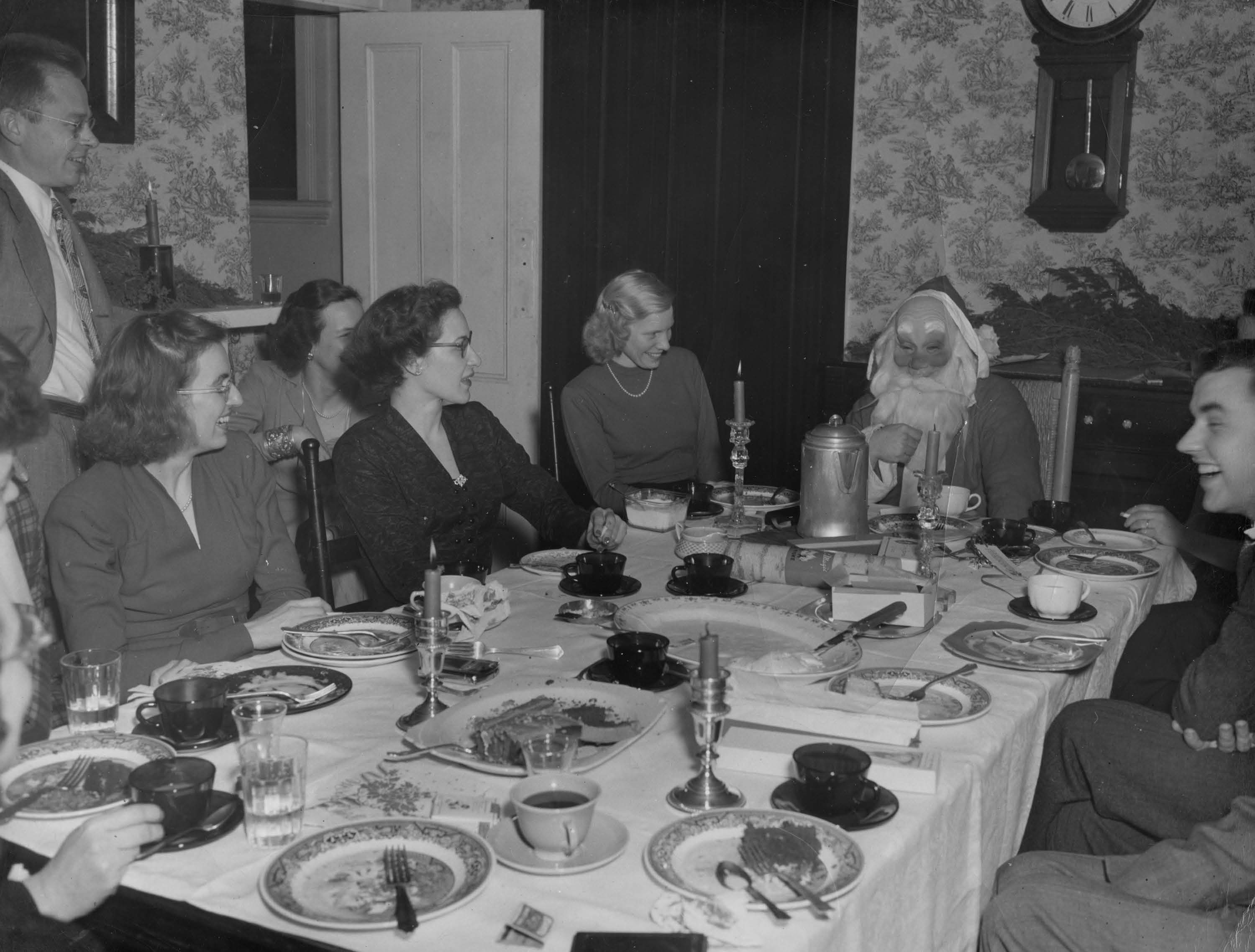 THE
STOMMEL 
SYMPOSIUM:
A Celebration of Henry's Work
December 1948 (date is approximate). The rectory of Church of the Messiah was a three-story building on the corner of Church St. and Woods Hole Road.  It was rented by the Church to a group of people who worked at WHOI.Standing at left: Otis Hunt. Sitting LtoR: Mary Gifford (later Hunt), Marion Lane, Louise Dudley, Peggy Craig, Sullie Sullivan, Henry Stommel.
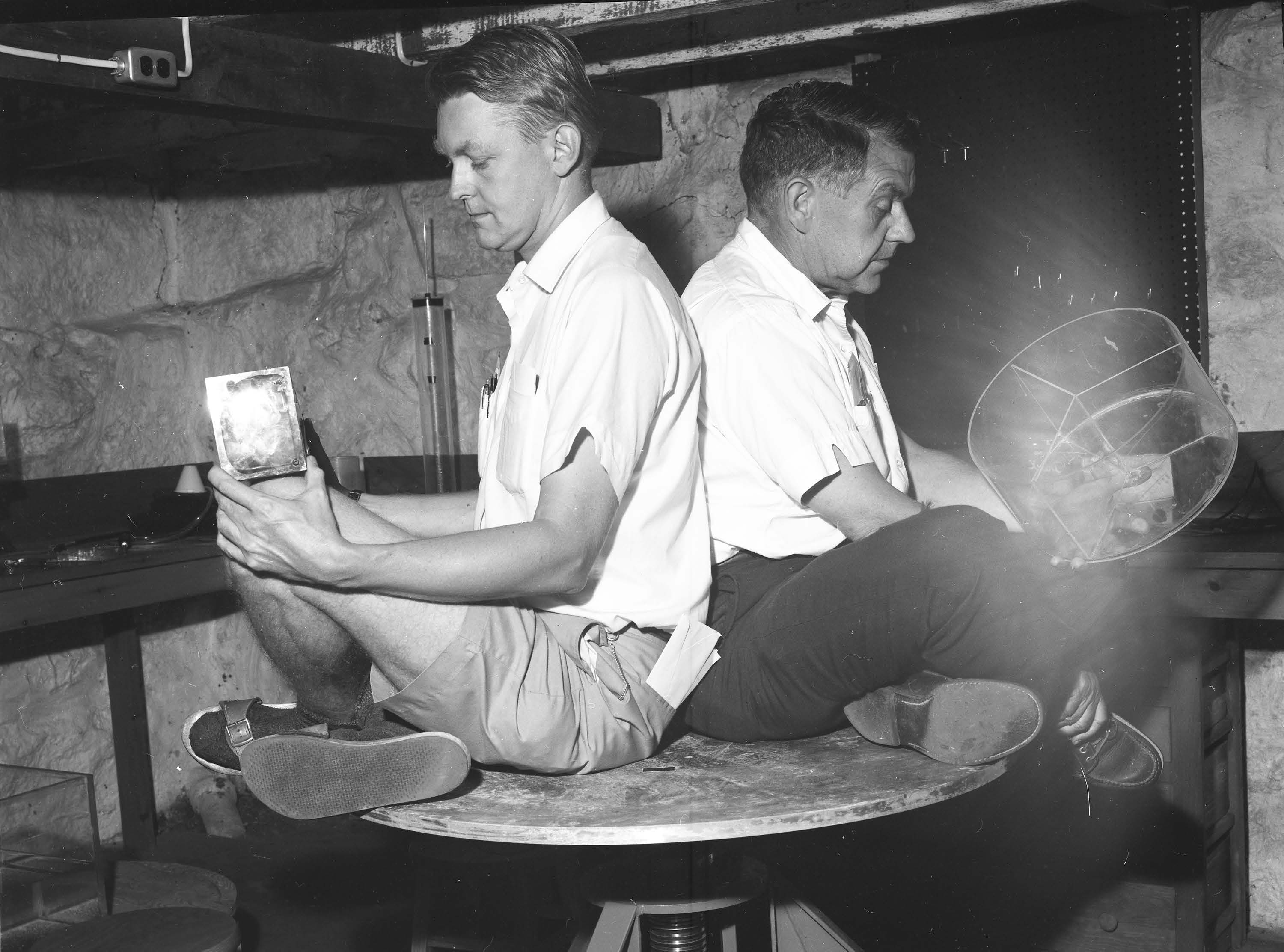 THE
STOMMEL 
SYMPOSIUM:
A Celebration of Henry's Work
Caption from Down to the Sea for Science, p. 97: As principal instructors for the 1968 Geophysical Fluid Dynamics program on the theme "general circulation of the ocean," physical oceanographers Henry Stommel (left) and Lou Howard (both on the MIT faculty at the time) hopped onto a turntable in the basement of Walsh Cottage to demonstrate the effect of rotation on seawater.
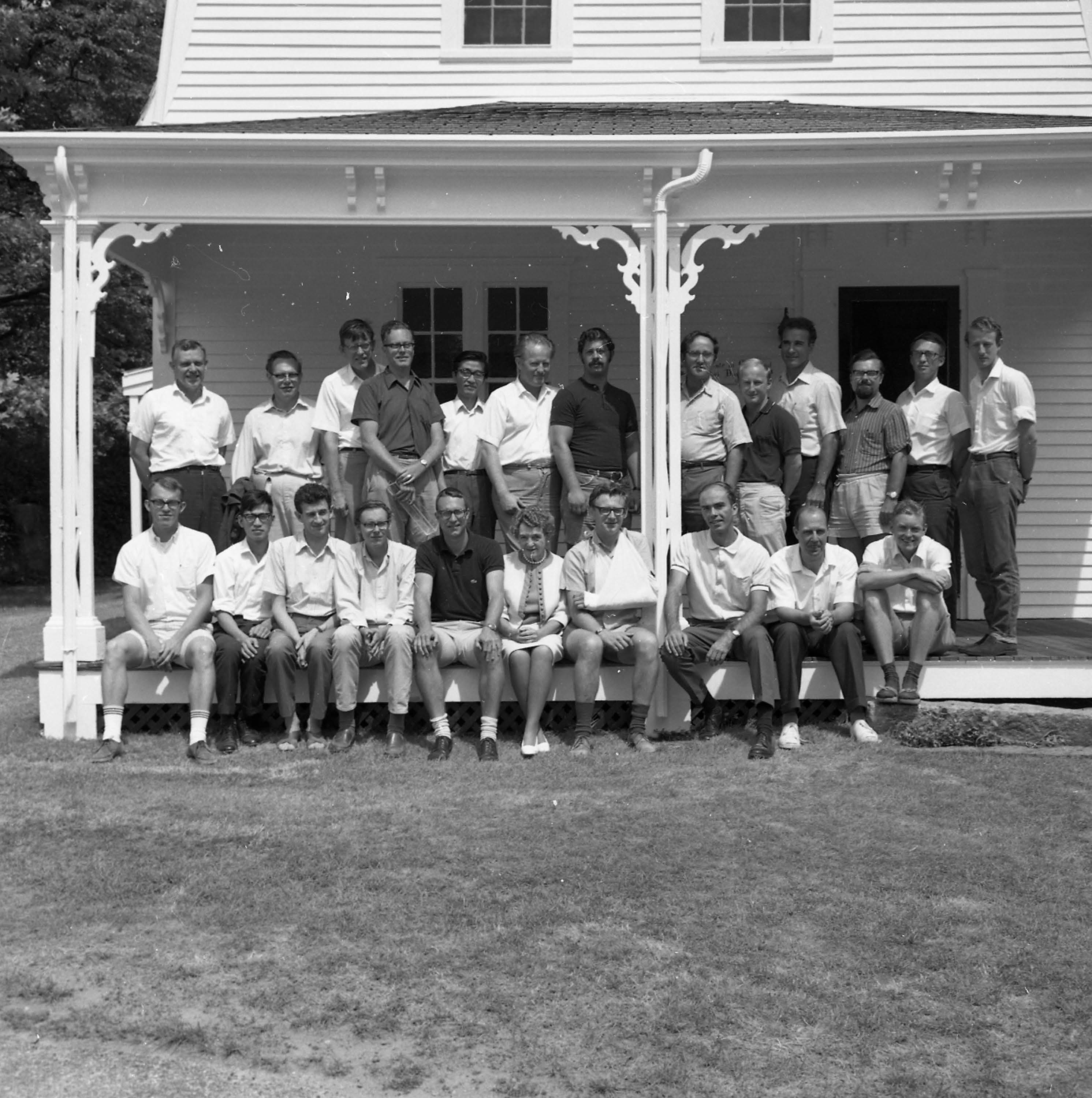 THE
STOMMEL 
SYMPOSIUM:
A Celebration of Henry's Work
Geophysical Fluid Dynamics group. Walsh Cottage, Woods Hole.  Date is approximate; Summer 1968. Thayer in center front, Malkus on right front, Stommel on left rear.
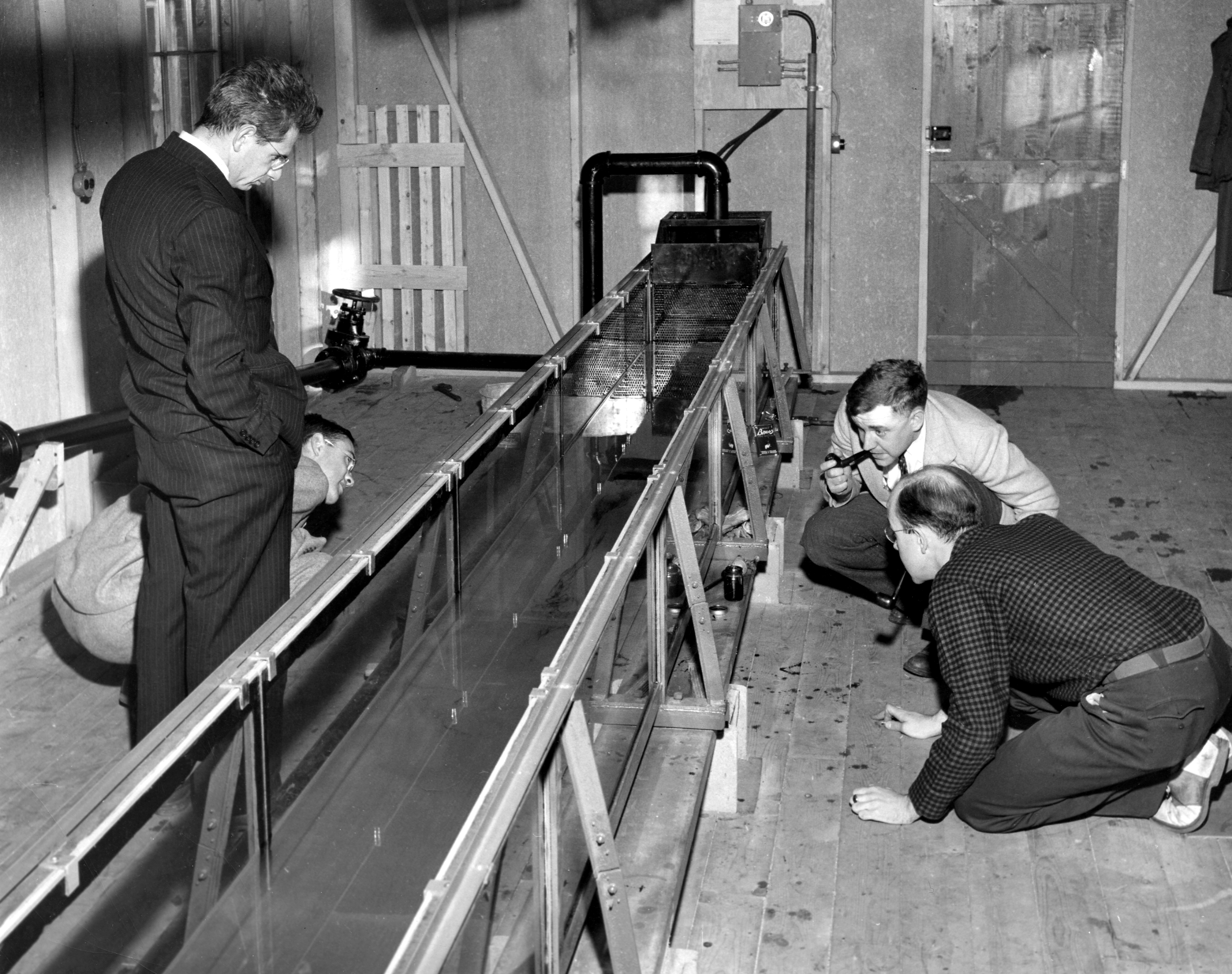 THE
STOMMEL 
SYMPOSIUM:
A Celebration of Henry's Work
Flume Building, January 1955 (approximate date).  This WHOI flume was located in a small building next to the white house, behind the Bigelow Laboratory, for studies of phenomena that included the flow of fresh-water into saltwater. Arnold Arons, Ray Montgomery, Henry Stommel, and Harlow Farmer by model of flume.
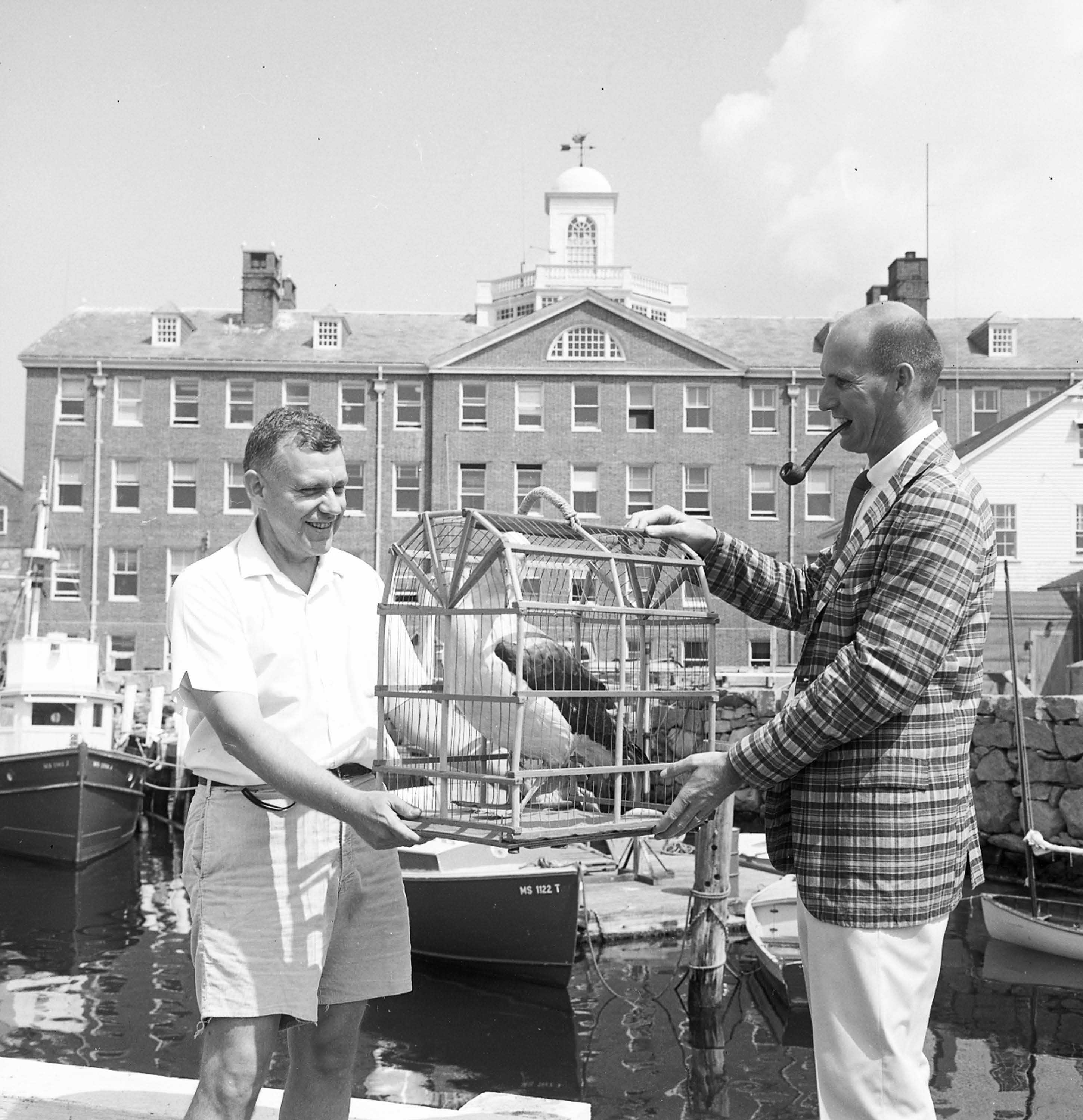 THE
STOMMEL 
SYMPOSIUM:
A Celebration of Henry's Work
Henry M. Stommel came back
from the llth Pacific Scientific
Congress at Tokyo in 1966 with the Albatross Award, astuffed bird in the cage held here by Henry Stommel, and Art Maxwell, two of its early winners is an honor conferred by the American MiscellaneousSociety.  An old tradition isthat the award be presented
in an out-of-the way place
where the recipient will have
the maximum difficultybringing his prize home.
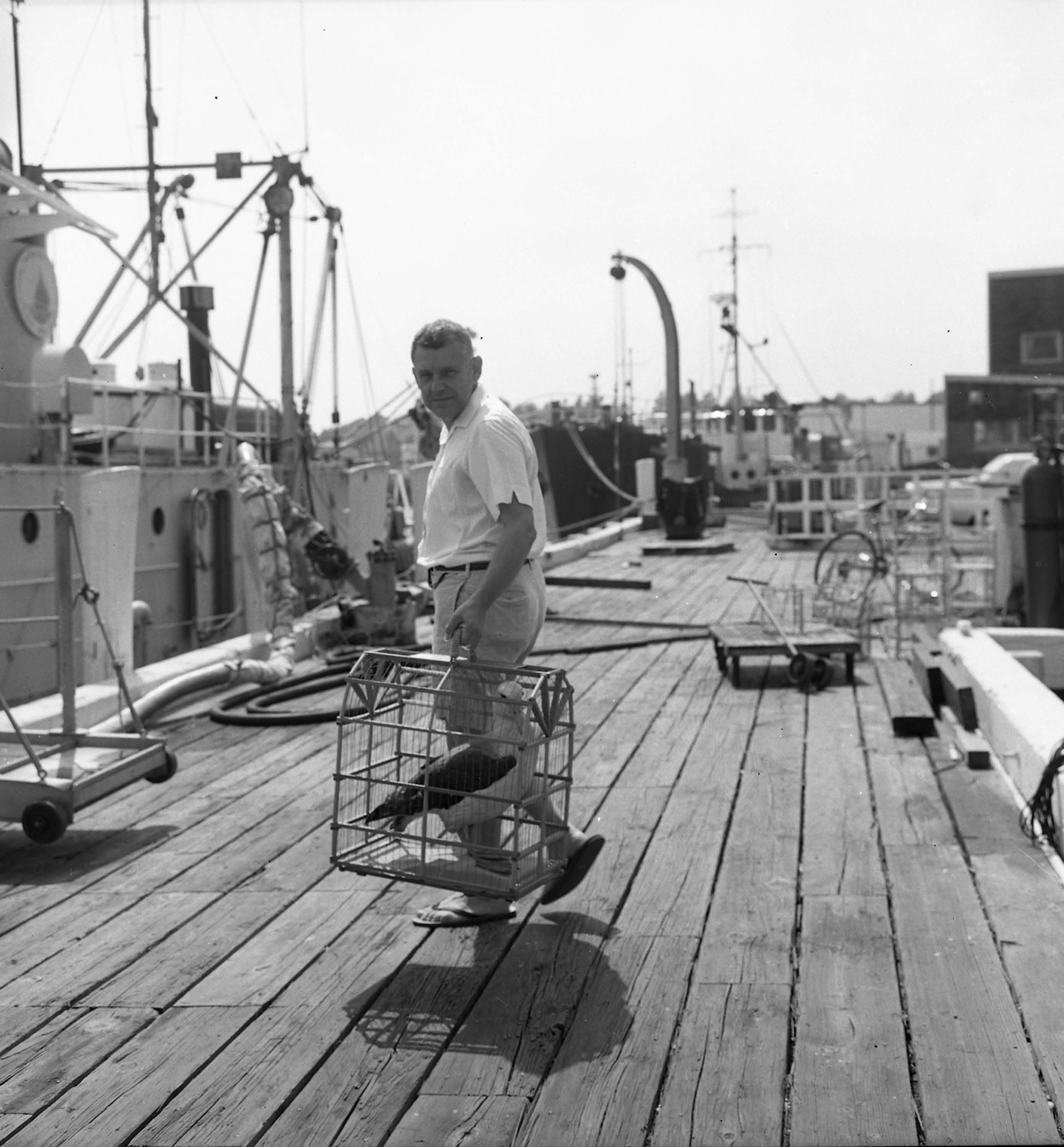 THE
STOMMEL 
SYMPOSIUM:
A Celebration of Henry's Work
Henry M. Stommel came back
from the llth Pacific Scientific
Congress at Tokyo in 1966 with the Albatross Award, astuffed bird in the cage held here by Henry Stommel, and Art Maxwell, two of its early winners is an honor conferred by the American MiscellaneousSociety.  An old tradition isthat the award be presented
in an out-of-the way place
where the recipient will have
the maximum difficulty
bringing his prize home.
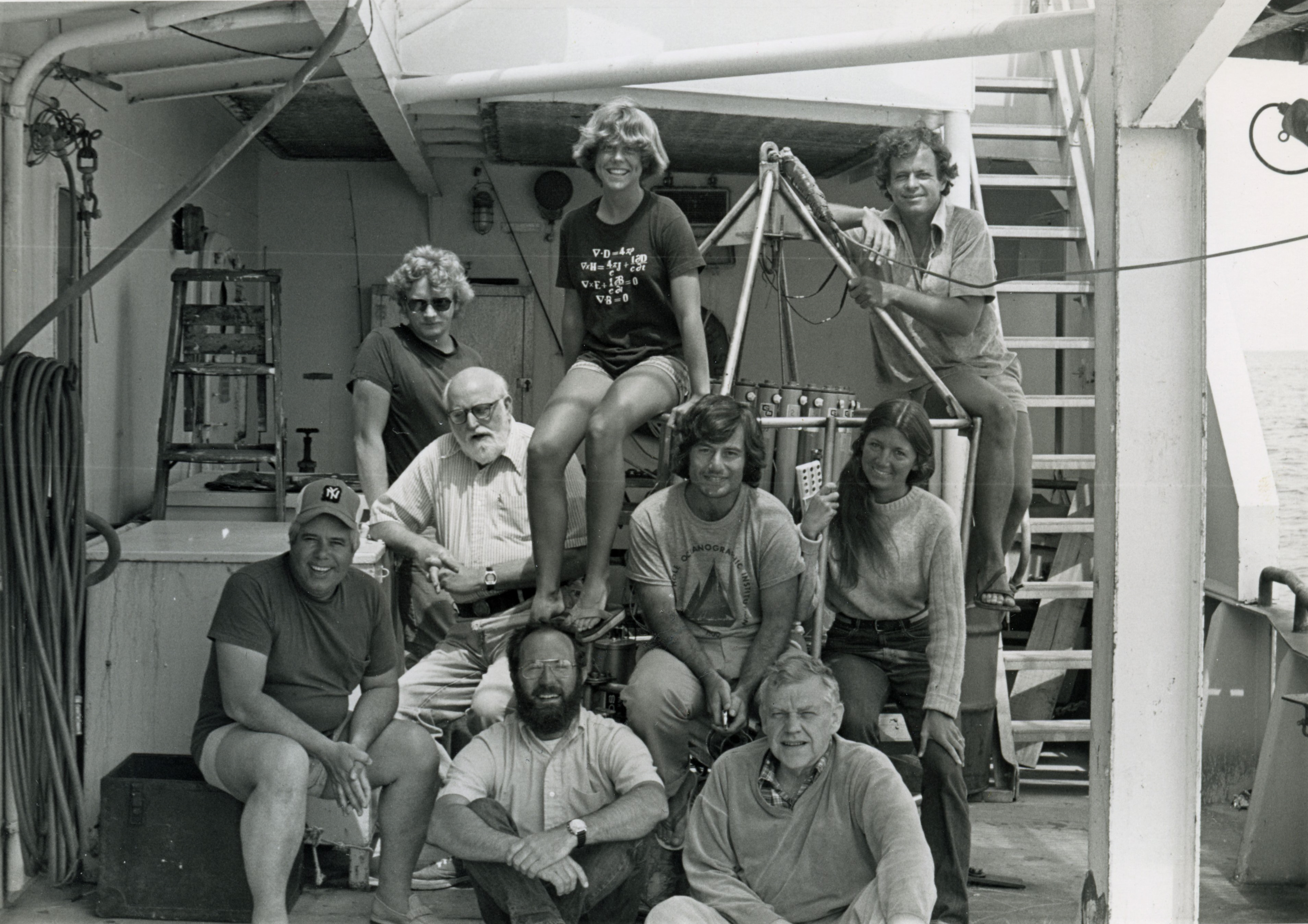 THE
STOMMEL 
SYMPOSIUM:
A Celebration of Henry's Work
The scientific party aboard Oceanus in 1980 for a "betaspiral" cruise included,top row, from left, Richard Tench, Mindy Hall , and George Knapp; Middlerow, Affonso Mascarenhas, Bob Stanley , Ron Kroll, and Cindy Chandler; Front row, Larry Armi and Henry Stommel
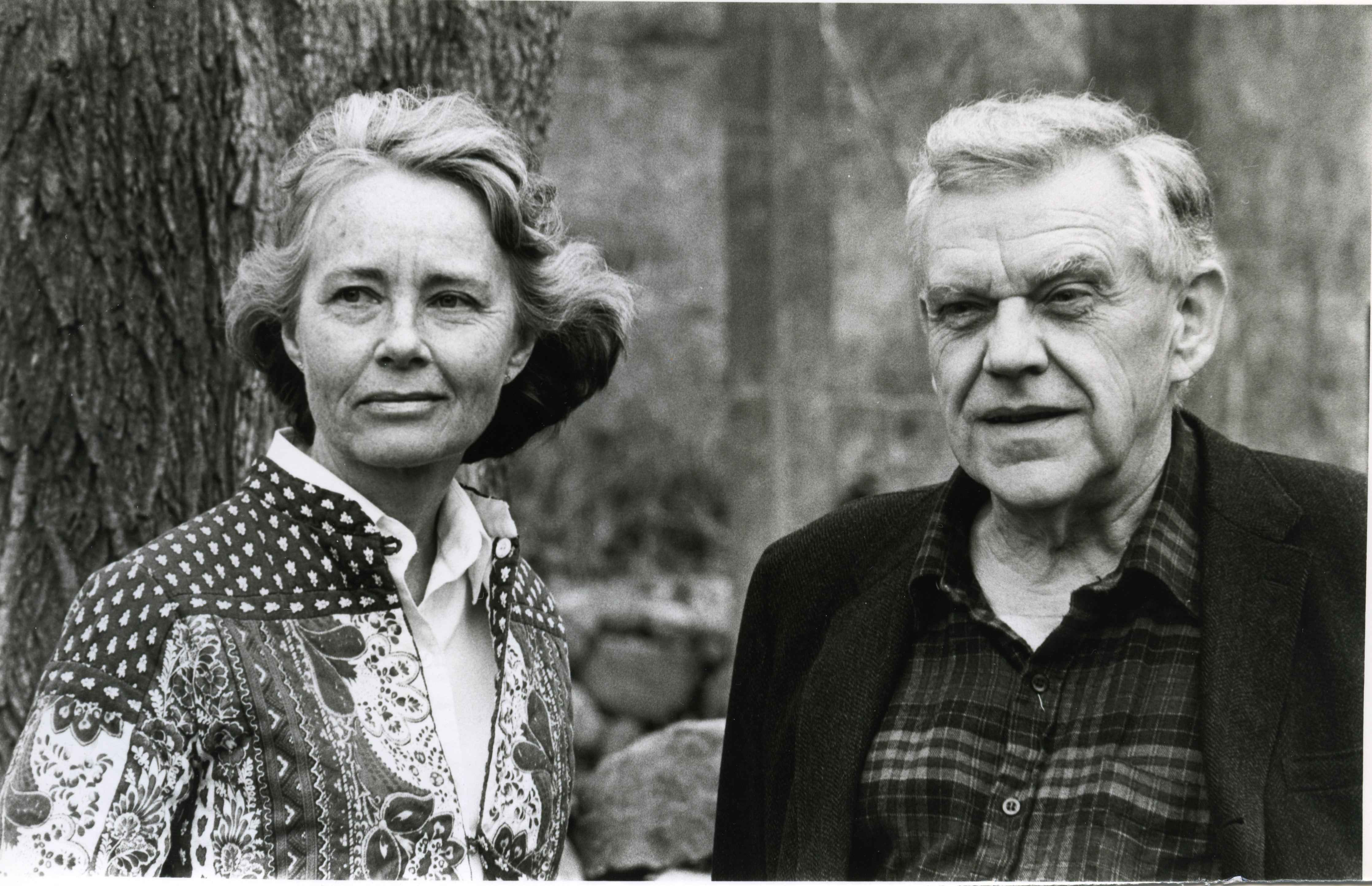 THE
STOMMEL 
SYMPOSIUM:
A Celebration of Henry's Work
Chickie and Hank Stommel
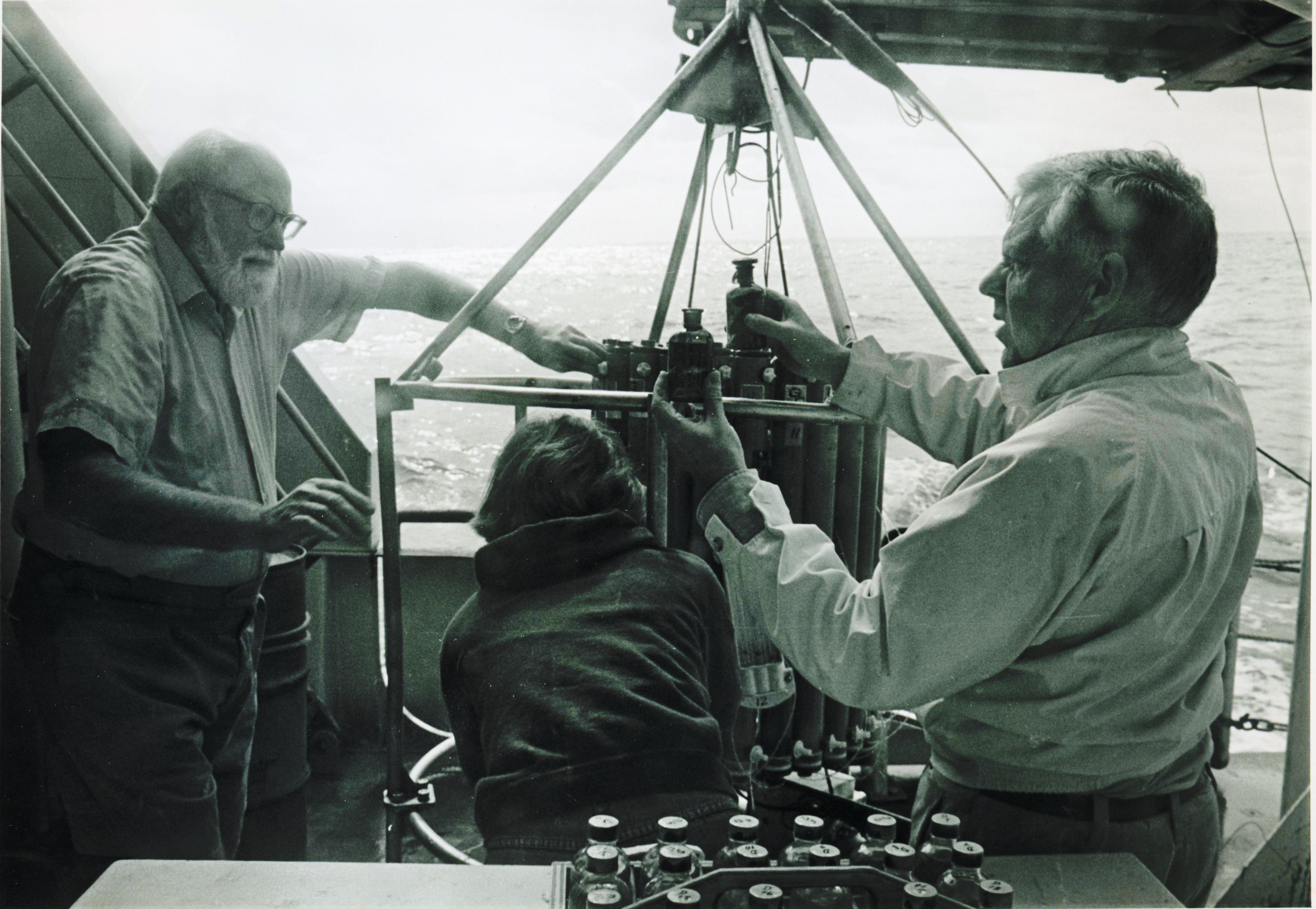 THE
STOMMEL 
SYMPOSIUM:
A Celebration of Henry's Work
Hank draws samples from water bottles with Bob Stanley and Mindy Hall Oceanus,1980)
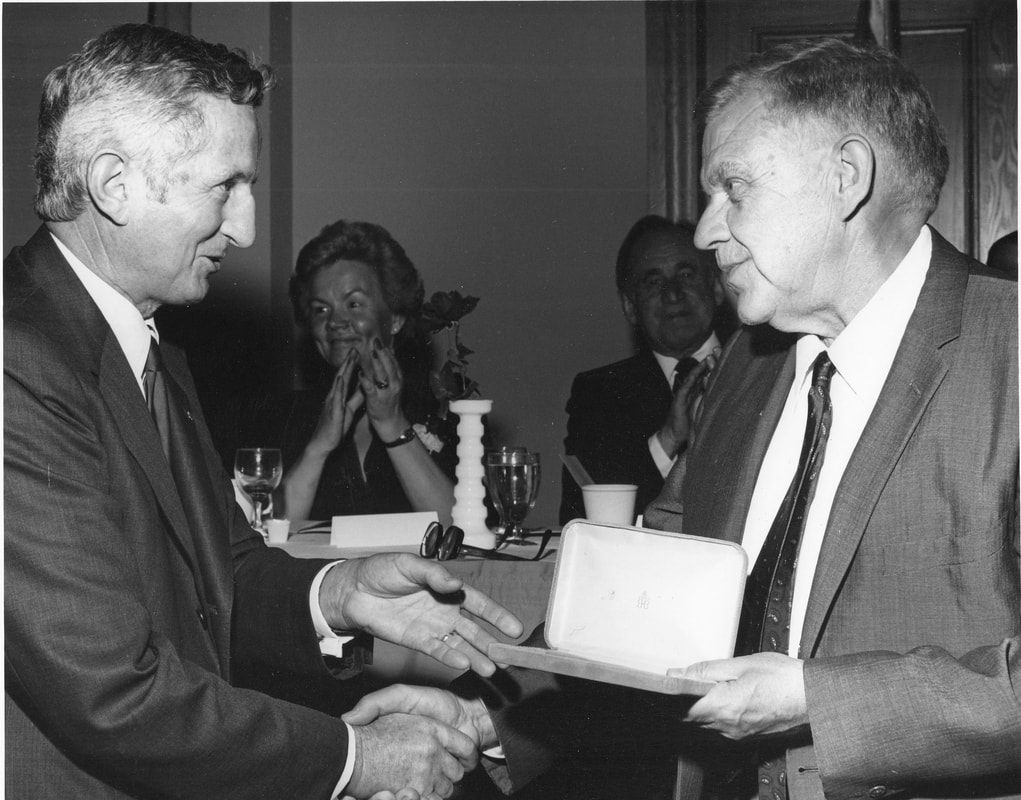 THE
STOMMEL 
SYMPOSIUM:
A Celebration of Henry's Work
The 1980 A.G. Huntsman Award for Excellence in the Marine Sciences.  Henry Stommel was recognized for his significant contribution to the field of oceanography through active research, his publications, and his wealth of ideas which stimulated the work of many of his contemporaries.
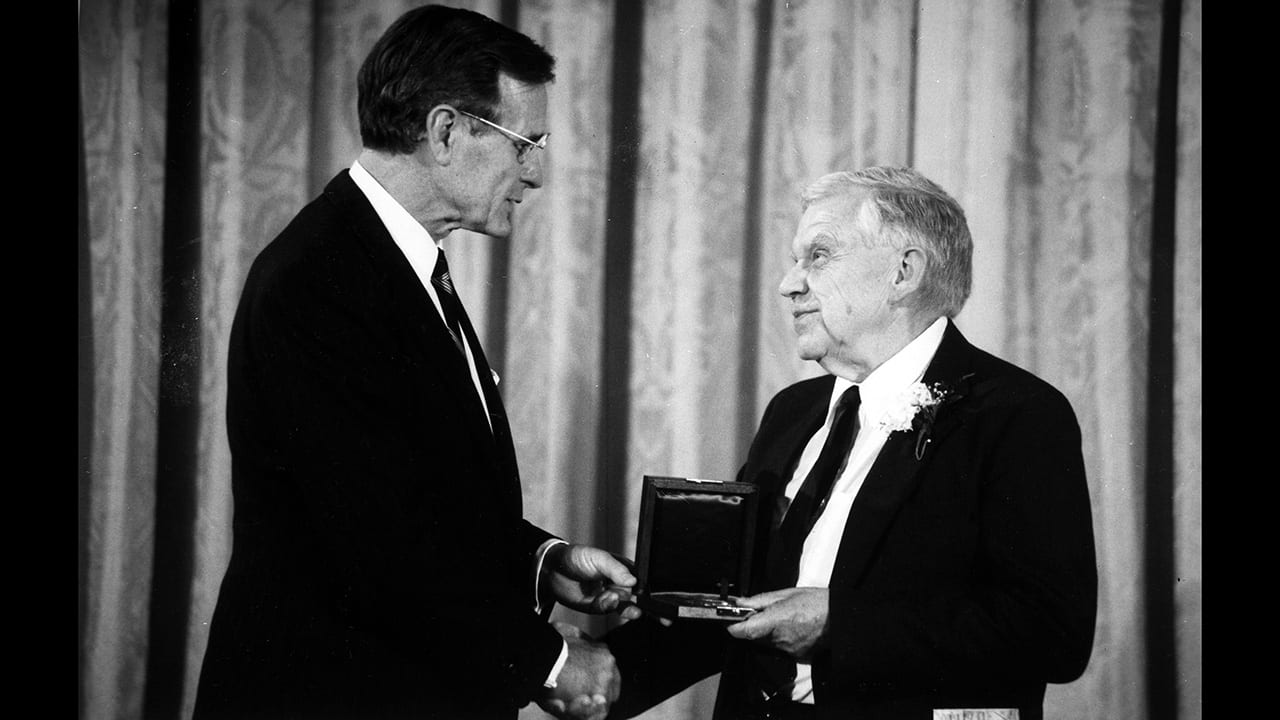 THE
STOMMEL 
SYMPOSIUM:
A Celebration of Henry's Work
In 1980, Stommel was recognized by then President George H.W. Bush (left), who awarded him the National Medal of Science for his achievements.
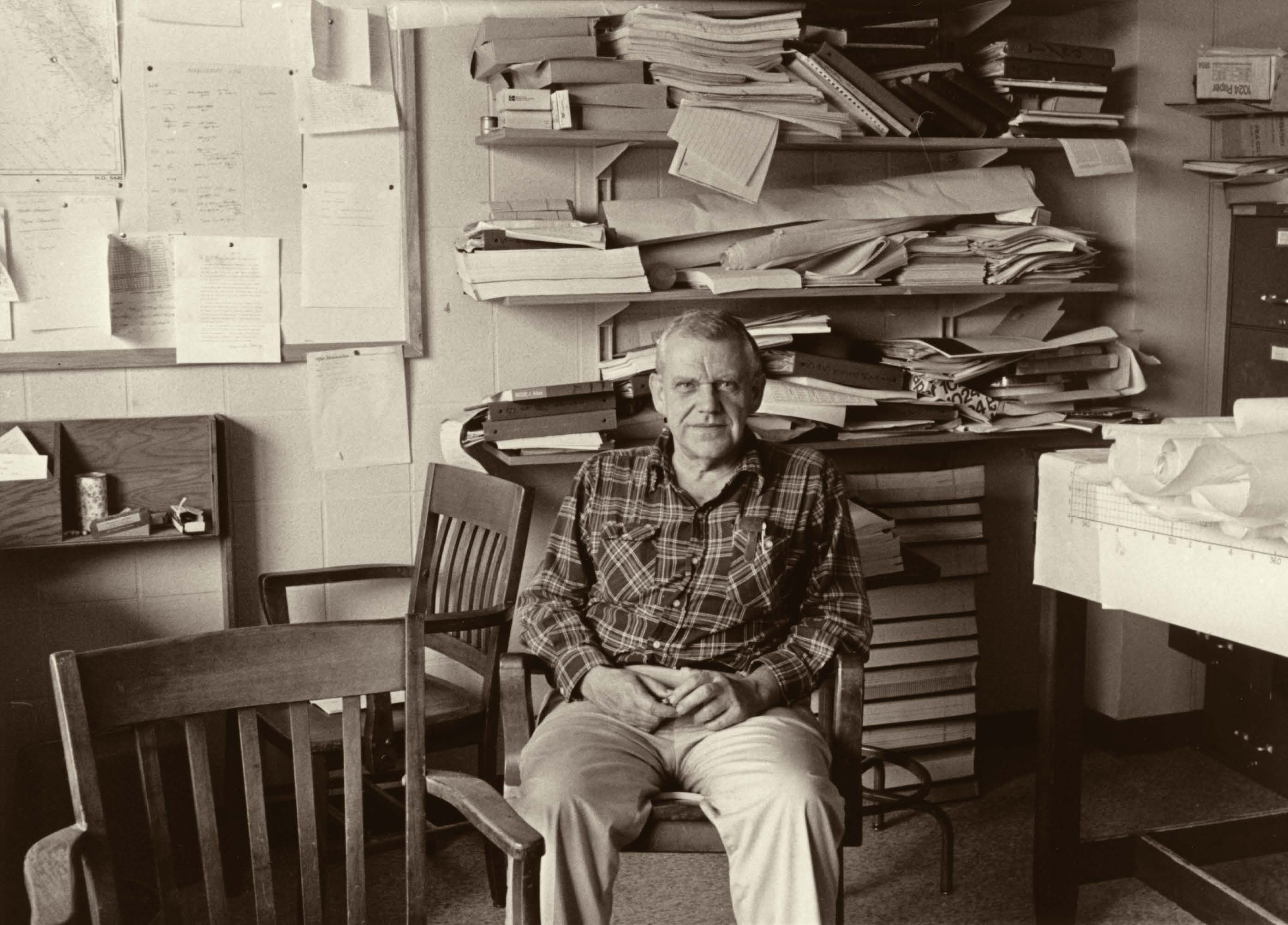 THE
STOMMEL 
SYMPOSIUM:
A Celebration of Henry's Work
Henry "Hank" Stommel in his WHOI office